Introduction to
Artificial Intelligence (AI)

Computer Science cpsc502, Lecture 15

Nov, 1, 2011
Slide credit: C. Conati,  S. Thrun, P. Norvig, Wikipedia
CPSC 502, Lecture 15
Slide 1
[Speaker Notes: Lecture 15]
Supervised ML: Formal Specification
CPSC 502, Lecture 15
Slide 2
Example Classification Data
CPSC 502, Lecture 15
3
Today Nov 1
Supervised Machine Learning
Naïve Bayes
Markov-Chains
Decision Trees
Regression
Logistic Regression
Key Concepts
Over-fitting
Evaluation
CPSC 502, Lecture 15
4
Example Classification Data
We want to classify new examples on property Action based
on the examples’ Author, Thread, Length, and Where.
CPSC 502, Lecture 15
5
Learning task
Inductive inference

Given a set of examples of
f(author,thread, length, where) = {reads,skips}

Find a function h(author,thread, length, where) that approximates f
CPSC 502, Lecture 15
6
Example Decision Tree
new
short
long
short
The non-leaf nodes are labeled with attributes.
author
unknown
known
length
thread
old
reads
skips
length
Arcs out of a node labeled with attribute A are labeled with each of the possible values of the attribute
skips
long
skips
reads
The leaves of the tree are labeled with classifications.
CPSC 502, Lecture 15
7
DT as classifiers
To classify an example, filter in down the tree

For each attribute of the example, follow the branch corresponding to that attribute’s value.

When a leaf is reached, the example is classified as the label for that leaf.
CPSC 502, Lecture 15
8
DT as classifiers
long
short
author
unknown
known
length
thread
short
new
skips
old
reads
e3
e2
length
skips
e6
e4
long
skips
reads
e1
e5
9
CPSC 502, Lecture 15
DT Applications
DT are often the first method tried in many areas of industry and commerce, when task involves learning from a data set of examples
Main reason: the output is easy to interpret by humans
CPSC 502, Lecture 15
10
Learning Decision Trees
Method for supervised classification (we will assume 
attributes with finite discrete values)
Representation is a decision tree.

Bias is towards simple decision trees.

Search through the space of decision trees, from simple decision trees to more complex ones.
CPSC 502, Lecture 15
11
Trivially Correct Decision Tree
author
PROBLEMS?
unknown
known
thread
thread
new
old
new
old
length
length
length
length
long
short
long
short
long
where
where
where
where
where
work
home
work
work
home
home
skips
reads
skips
reads
skips
skips
e2
e3
e1
e5
e6
e4
12
CPSC 502, Lecture 15
Example  Decision Tree (2)
long
short
length
e1, e3, e4, e6
e2, e5
read
skips
But this tree also classifies my examples correctly.
CPSC 502, Lecture 15
13
Searching for a Good Decision Tree
The input is 
a target attribute for which we want to build a classifier, 
a set of examples
a set of attributes.
Stop if all examples have the same classification (good ending).
Plus some other stopping conditions for not so good endings
Otherwise, choose an attribute to split on (greedy, or myopic step)
for each value of this attribute, build a sub-tree for those examples with this attribute value
CPSC 502, Lecture 15
14
known
unknown
new
new
old
short
long
Building a Decision Tree (Newsgroup Read Domain)
e1-s, e2-r, e3-s, e5-r, e4-s, e6-s           author, thread, length, where
author
e1-s, e5-r, e4-s, e6-s
     thread, length, where
e2-r, e3-s
thread
thread
old
e4-s, e6-s
e1-s, e5-r
length, 
where
length
reads
skips
skips
e2-r
e3-s
skips
reads
e5-r
e1-s
CPSC 502, Lecture 15
Slide 15
Choosing a good split
Goal: try to minimize the depth of the tree

Split on attributes that move as much as possible toward an exact classification of the examples

Ideal split divides examples into sets, with the same classification

Bad split leaves about the same proportion of examples in the different classes
CPSC 502, Lecture 15
16
[Speaker Notes: Given some data, which decision tree should be generated? 
The space of decision trees is too big for systematic search for the smallest decision tree.]
Choosing a Good Attribute (binary case)
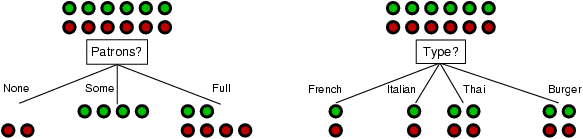 Good
Not So Good
CPSC 502, Lecture 15
17
Information Gain (1)
CPSC 502, Lecture 15
Slide 18
Information Gain (2): Expected Reduction in  Entropy
Chose the attribute with the highest Gain
CPSC 502, Lecture 15
Slide 19
Example: possible splits
Skips 4
known
Read 2
unknown
author
e2, e3
e1, e5, e4, e6
Skips 3
Skips 1
Read 1
Read 1
For the initial training set  B(4/6) = 0.92 bit
Reminder(author) = 4/6 * B(1/4) + 2/6 *  B(1/2)
                              = 2/3*0.811+1/3 = 	
Gain(author ) = 0.92 – 0.875 = 0.054
CPSC 502, Lecture 15
20
Example: possible splits
long
short
For the initial training set  I(4/6, 2/6) = 0.92 bit
Skips 4
Read 2
length
e2, e5
e1, e3, e4, e6
Read 0
Skip 2
Skips 4
Read 0
Reminder (length) = 4/6 * B(1) + 2/6 *  B(1)=0
Gain(length)=0.92
CPSC 502, Lecture 15
21
Drawback of Information Gain
Tends to favor attributes with many different values
Can fit the data better than spitting on attributes with fewer values
Imagine extreme case of using “message id-number” in the newsgroup reading example
Every example may have  a different value on this attribute
Splitting on it would give highest information gain, even if it is unlikely that this attribute is relevant for the user’s reading decision
Alternative measures (e.g. gain ratio)
CPSC 502, Lecture 15
22
Expressiveness of Decision Trees
They can represent any discrete function, an 
consequently  any Boolean function

How many
CPSC 502, Lecture 15
23
Handling Overfitting
This occurs with noise and correlations in the available examplesthat are not reflected in the data as a whole.

One technique to  handle overfitting: decision tree pruning
Statistical techniques to evaluate when the gain on the attribute selected by  the splitting technique is large enough to be relevant 

Generic techniques to test ML algorithms
CPSC 502, Lecture 15
24
[Speaker Notes: This algorithm gets into trouble over fitting the data.]
How to Learn
Data: labeled instances, e.g. emails marked spam/ham
Training set
Held out (validation) set
Test set


Experimentation cycle
Learn model on training set
Tune it on held-out set
Compute accuracy on test set
Very important: never “peek” at the test set!

Evaluation
Accuracy: fraction of instances predicted correctly

Overfitting and generalization
Want a classifier which does well on test data
Overfitting: fitting the training data very closely, but not generalizing well to test data
Training
Data
Held-Out
Data
Test
Data
CPSC 502, Lecture 15
25
Assessing Performance of  Learning Algorithm
Collect a large set of examples
Divide into two sets: training set and test set
Use the learning algorithm on the training set to generate an hypothesis h
Measure the percentage of examples in the test set that are correctly classified by h  
Repeat with training sets of different size and different randomly selected training sets.
CPSC 502, Lecture 15
26
Cross-Validation
Partition the training set into k sets
Run the algorithm k times, each time (fold) using one of the k sets as the test test, and the rest as training set
Report algorithm performance as the average performance (e.g. accuracy) over the k different folds

Useful to select different candidate algorithms/models
E.g. a DT built using information gain vs. some other measure for splitting
Once the algorithm/model type is selected via cross-validation, return the model trained on all available data
CPSC 502, Lecture 15
27
Interesting thing to try
Repeat cross-validation with training sets of different size
Report algorithm performance as a function of training set size: learning curve
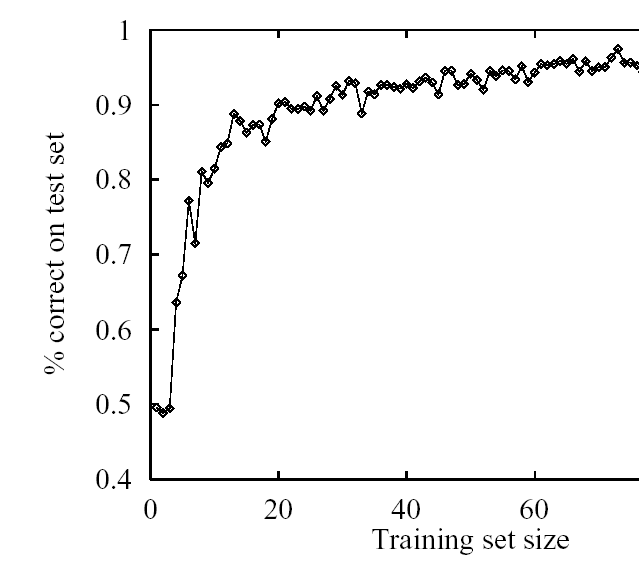 CPSC 502, Lecture 15
28
Other Issues in DT Learning
Attributes with continuous and integer values (e.g. Cost in $)
Important because many real world applications deal with continuous values
Methods for finding the split point that gives the highest information gain (e.g. Cost > 50$)
Still the most expensive part of using DT in real-world applications 
Continue-valued output attribute (e.g. predicted cost in $): Regression Tree
Splitting may stop before classifying all examples
Leaves with unclassified examples use a linear function of a subset of the  attributes to classify them via linear regression
Tricky part: decide when to stop splitting and start linear regression
CPSC 502, Lecture 15
29
TODO for this Thurs
Read 7.5,  7.6  and 11.1, 11.2

 Assignment 3-Part1 due
CPSC 502, Lecture 15
Slide 30